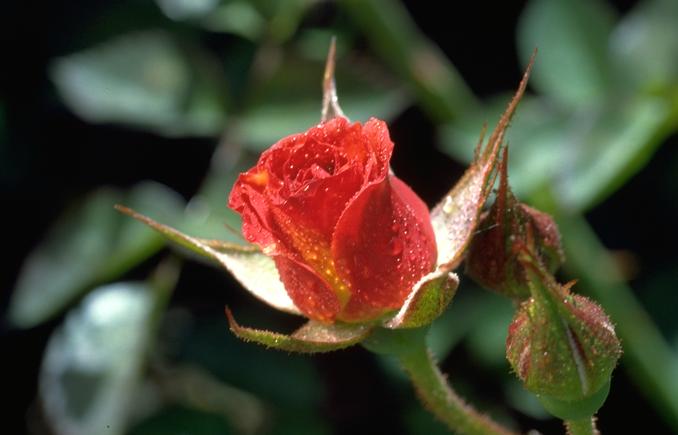 স্বাগতম
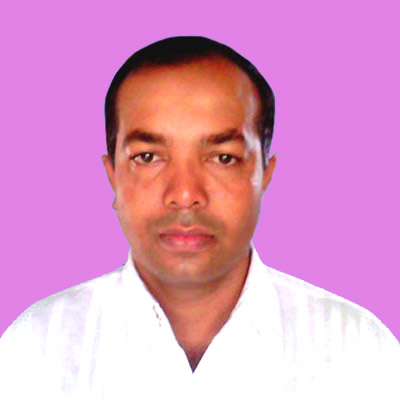 পরিচিতি
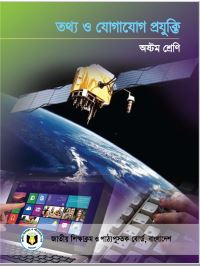 মোঃ মাছুম বিল্লাহ
সহকারী শিক্ষক (ICT)
চামী মোসলেমিয়া দাখিল মাদ্রাসা
রাজাবাড়ী, নেছারাবাদ, পিরোজপুর। 
ই-মেইল: masum1976m@gmail.com
মোবাইল: 01740971253
শ্রেণিঃ অষ্টম
বিষয়ঃ তথ্য ও যোগাযোগ প্রযুক্তি
অধ্যায়ঃ দ্বিতীয়
পাঠঃ ১১ (নেটওয়ার্কের ব্যবহার)
সময়ঃ ৫০ মিনিট
এসো একটি ভিডিও দেখি
মাননীয় প্রধানমন্ত্রী ঢাকায় বসে কিভাবে চট্টগ্রাম ও সিলেটে কথা বলেন?
সম্ভাব্য উত্তরঃ ভিডিও কলে/ইন্টারনেটের মাধ্যমে।
ভিডিও কল/ইন্টারনেটে ব্যবহার করতে কী প্রয়োজন?
সম্ভাব্য উত্তরঃ নেটওয়ার্ক।
নেটওয়ার্কের ব্যবহার
[Speaker Notes: পাঠ শিরোনাম খাতায় লিখে নিতে বলব।]
শিখনফলঃ
এই পাঠ শেষে শিক্ষার্থীরা ......
 ১।  ক্লাউড কম্পিউটিং বিষয়টি ব্যাখ্যা করতে পারবে।
 ২। নেটওয়ার্ক ব্যবহারের সুবিধা লিখতে পারবে।
এসো একটি ভিডিও দেখি
পরিচালনা ও রক্ষণাবেক্ষনের জন্য লোক লাগে না।
অনুষ্ঠানের ডেকোরেশনের মালামাল কোথায় পাই?
টাকার বিনিময়ে ভাড়ায় আনা হয়।
নিজেরা না কিনে ভাড়ায় আনা হয় কেন?
অনুষ্ঠানের পর প্রয়োজন নেই।
অল্প টাকায় পাওয়া যায়।
অল্প সময় প্রয়োজন।
দাম অনেক।
[Speaker Notes: আনুসাঙ্গিক আরও প্রশ্ন করা যেতে পারে।]
এসো কিছু ছবি দেখি
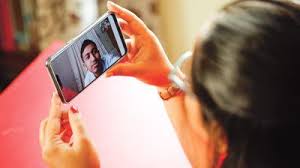 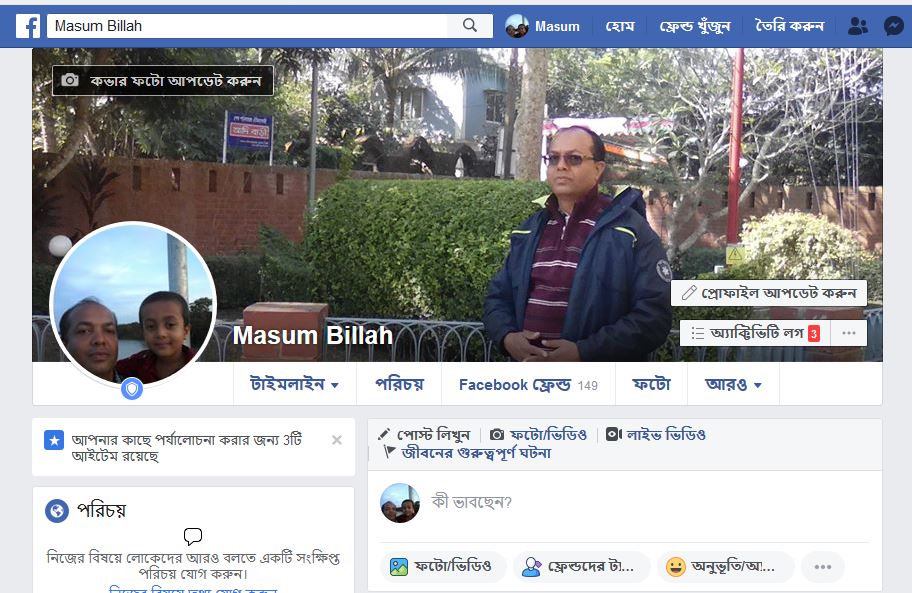 ফেসবুক
ভিডিও কল
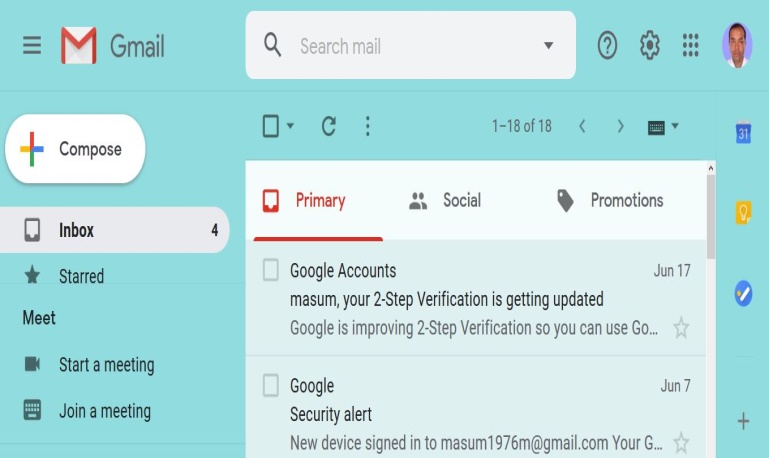 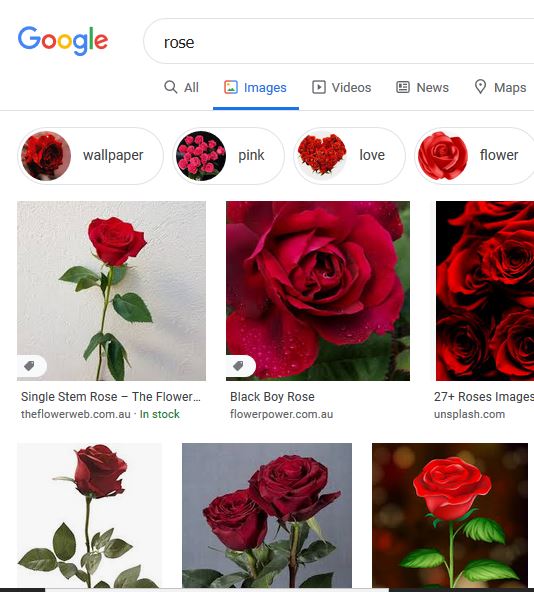 ই-মেইল
গুগল সার্চ  ইঞ্জিন
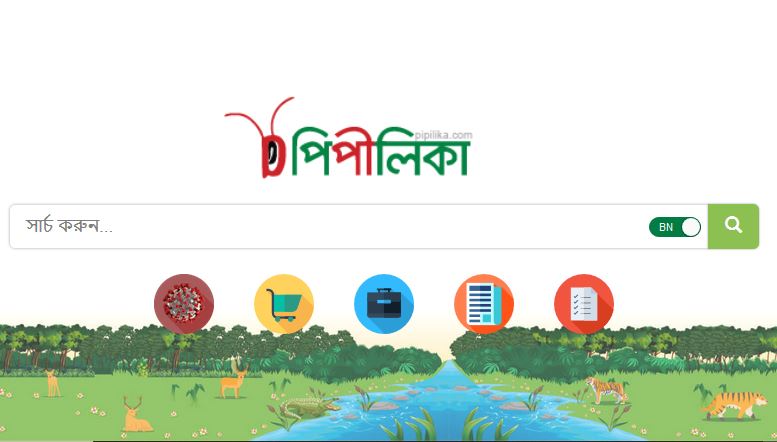 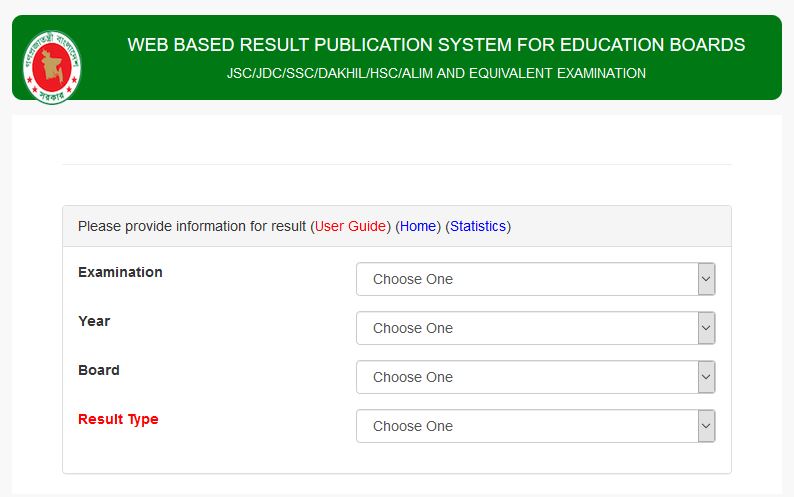 বাংলা সার্চ  ইঞ্জিন
পরীক্ষার ফলাফল
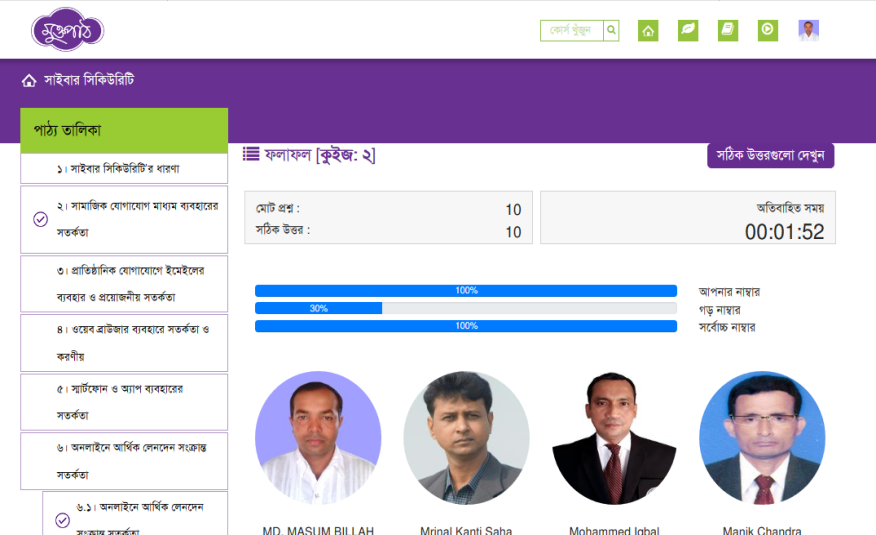 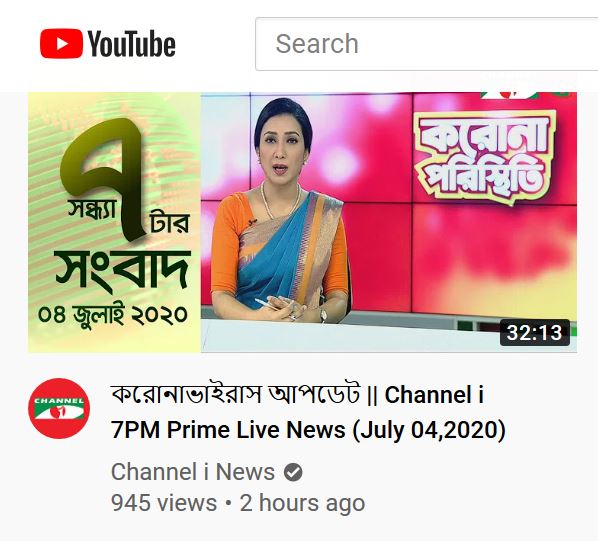 ওয়েব সাইট
ইউটিউব
এ রকম আরও যে সেবাগুলো আমরা পাই, সে জন্য কি প্রয়োজন?
এসো আরও কিছু ছবি দেখি
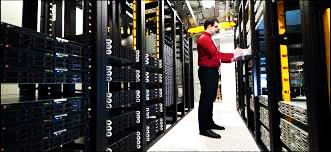 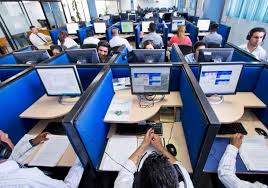 সার্ভার
লোকবল
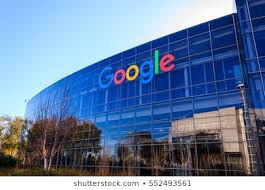 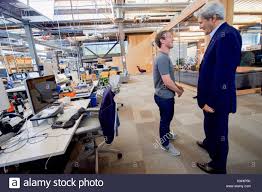 উদ্যোক্তা
অবকাঠামো
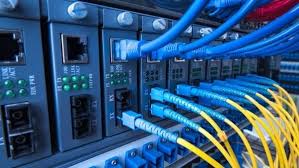 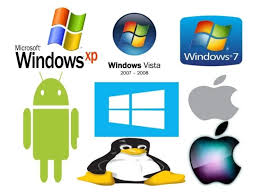 যন্ত্রপাতি
সফটওয়্যার
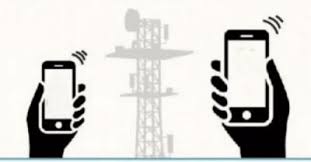 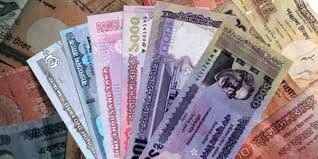 নেটওয়ার্ক
প্রচূর মূলধন
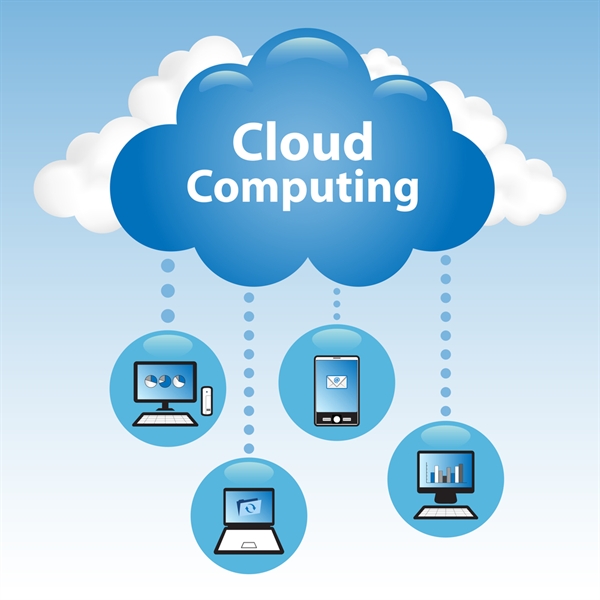 একক কাজ
ক্লাউড কম্পিউটিং কী?
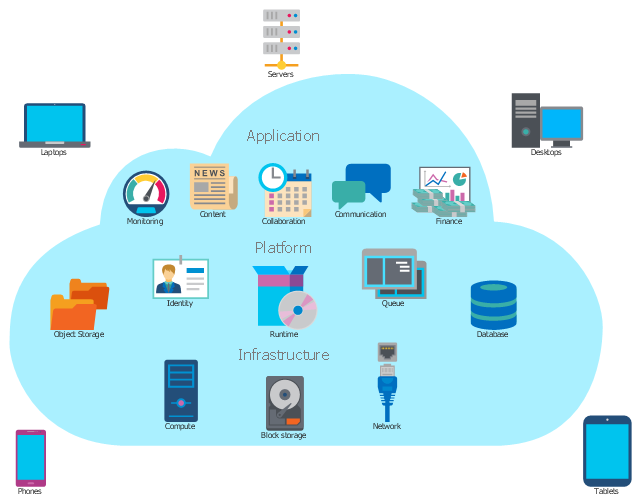 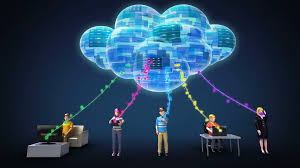 উত্তর মিলিয়ে নাও
নেটওয়ার্ক, সার্ভার, স্টোরেজ, প্রোগ্রাম, সেবা প্রভৃতি সহজে ক্রেতার সুবিধামত, চাহিবামাত্র ও চাহিদা অনুযায়ী ব্যবহার করার সুযোগ প্রদান বা ভাড়া দেয়ার সিস্টেমই হলো ক্লাউড কম্পিউটিং।
যেকোন ব্যক্তি সেবা প্রদানকারী প্রতিষ্ঠান থেকে সেবা গ্রহণ করতে পারে। এক্ষেত্রে সেবা প্রদানকারী প্রতিষ্ঠান সব কাজ করে দেবে। ব্যবহারকারী যতটুকু সেবা গ্রহণ করবে, ঠিক ততটুকু সেবার মূল্য দিবে।
নেটওয়ার্ক ব্যবহারের কিছু ক্ষেত্র
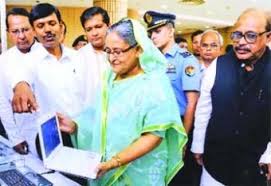 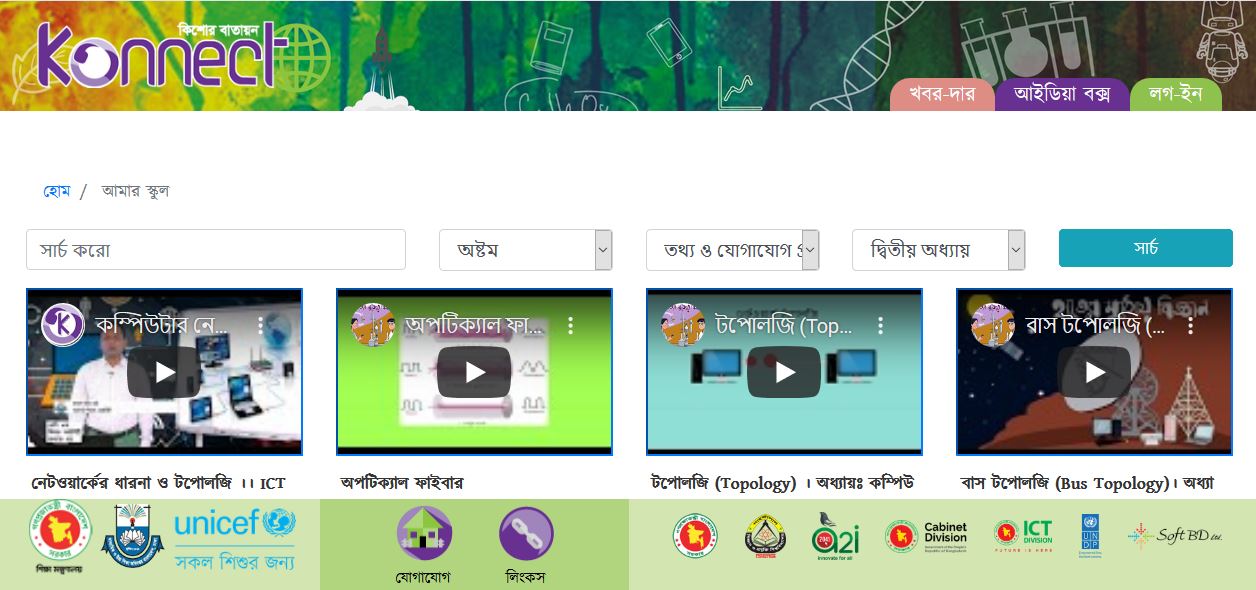 রাষ্ট্র পরিচালনা
শিক্ষা বিস্তারে
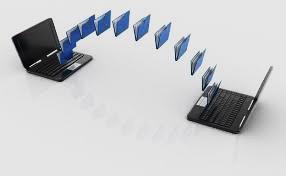 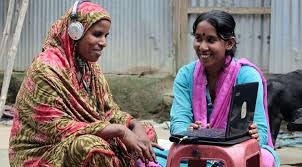 ফাইল আদান-প্রদানে
টেলিমেডিসিনে
[Speaker Notes: ছবি দেখিয়ে সংশ্লিষ্ট প্রশ্ন করতে হবে।]
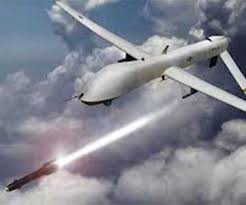 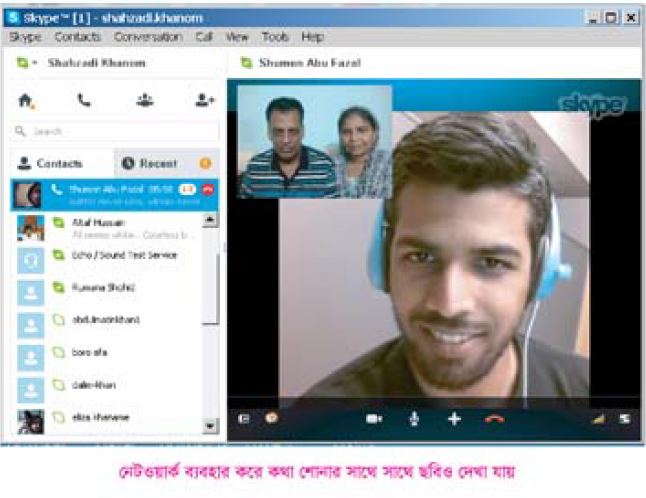 যুদ্ধ ক্ষেত্রে
যোগাযোগে
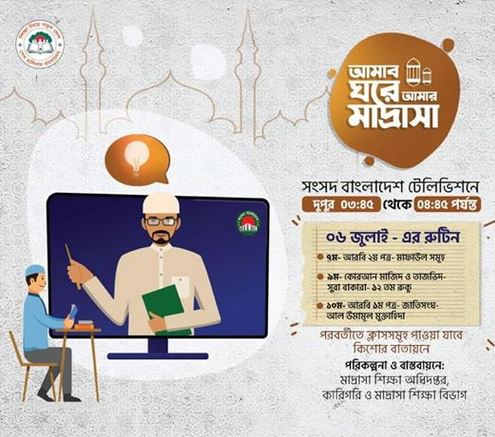 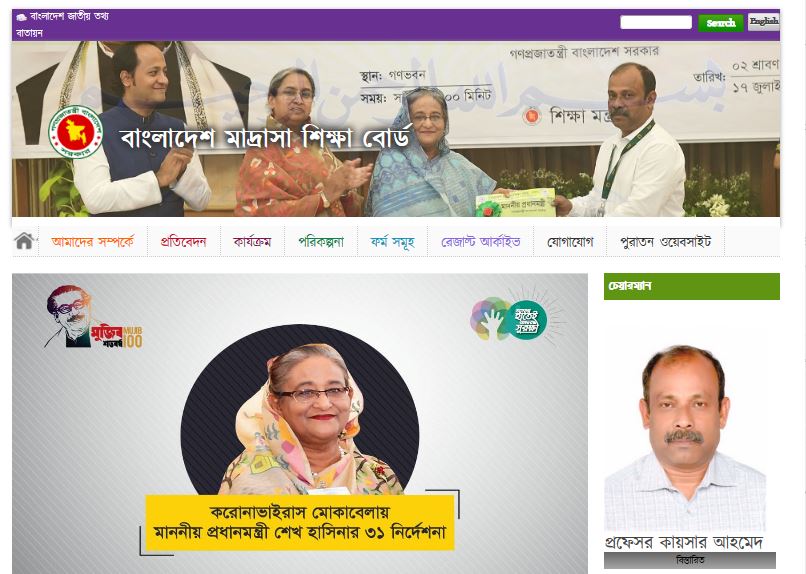 পাঠদানে
দোরগোরায় সেবা
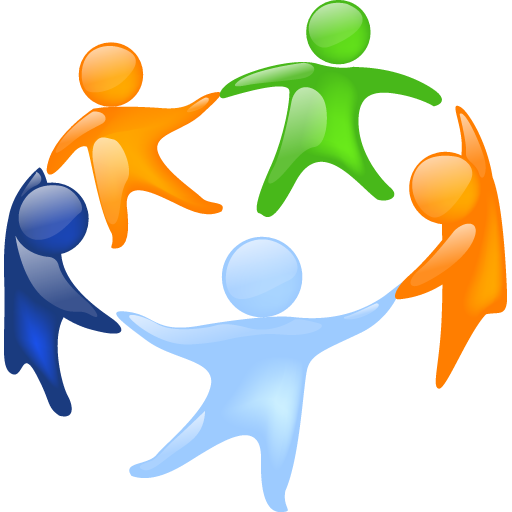 দলীয় কাজ
কম্পিউটার নেটওয়ার্ক ব্যবহারে কী কী সুবিধা পাওয়া যায়?
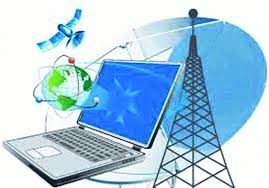 মূল্যায়ন
নেটওয়ার্কে সেবা প্রদানকারী কয়েকটি প্রতিষ্ঠানের নাম বল।
নতুন পৃথিবীর সম্পদ কী?
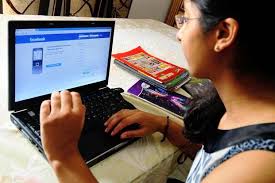 বাড়ির কাজ
তোমার বাসায় কোন কোন কাজে নেটওয়ার্ক ব্যবহার হয়, তার তালিকা করে আনবে।
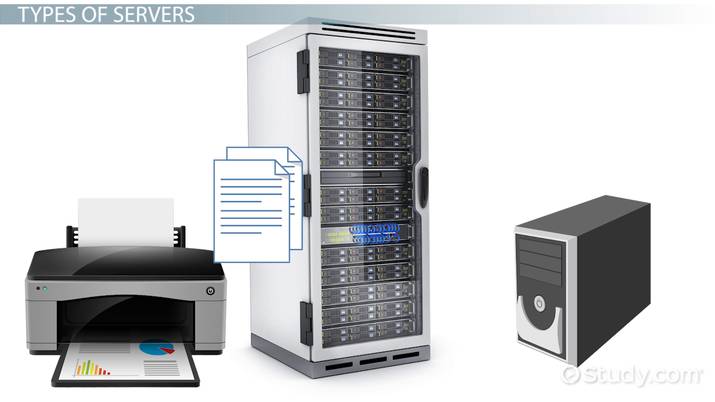 ধন্যবাদ সবাইকে